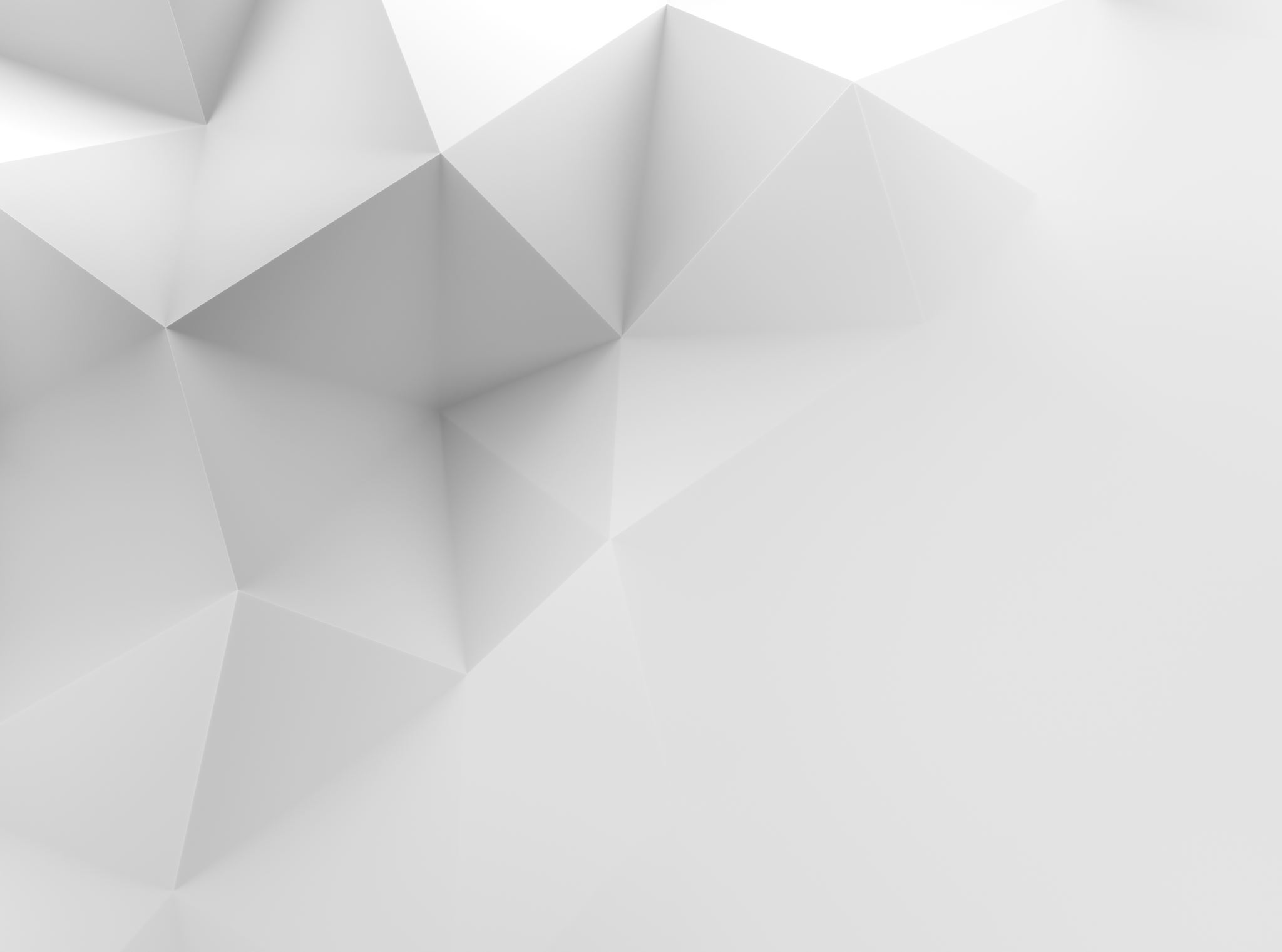 Interprocess Communication and the Shell
William M. Mongan
From Bryant and O’Hallaron: Computer Systems – A Programmer’s Perspective
Control Flow
Processors do only one thing:
From startup to shutdown, a CPU simply reads and executes (interprets) a sequence of instructions, one at a time
This sequence is the CPU’s control flow (or flow of control)
Physical control flow
<startup>
inst1
inst2
inst3
…
instn
<shutdown>
Time
Altering the Control Flow
Up to now: two mechanisms for changing control flow:
Jumps and branches
Call and return
Both react to changes in program state
Insufficient  for a useful system: Difficult to react to changes in system state 
data arrives from a disk or a network adapter
instruction divides by zero
user hits Ctrl-C at the keyboard
System timer expires
System needs mechanisms for “exceptional control flow” (ECF)
ECF exists at all levels of a computer system
Low level mechanisms
Exceptions 
change in control flow in response to a system event (i.e.,  change in system state)
Combination of hardware and OS software	
Higher level mechanisms
Process context switch
Signals
Nonlocal jumps: setjmp()/longjmp()
Implemented by either:
OS software (context switch and signals)
C language runtime library (nonlocal jumps)
Exceptions
An exception is a transfer of control to the OS in response to some event  (i.e., change in processor state)






Examples: div by 0, arithmetic overflow, page fault, I/O request completes, Ctrl-C
User Process
OS
exception
event
I_current
exception processing
by exception handler
I_next
return to I_current
return to I_next
abort
Interrupt Vectors
Each type of event has a unique exception number k

k = index into exception table (a.k.a. interrupt vector)

Handler k is called each time exception k occurs
code for  
exception handler 0
Exception
Table
code for 
exception handler 1
0
1
code for
exception handler 2
2
...
...
n-1
code for 
exception handler n-1
Asynchronous Exceptions (Interrupts)
Caused by events external to the processor
Indicated by setting the processor’s interrupt pin
Handler returns to “next” instruction
Examples:
I/O interrupts
hitting Ctrl-C at the keyboard
arrival of a packet from a network
arrival of data from a disk
Hard reset interrupt
hitting the reset button
Soft reset interrupt
hitting Ctrl-Alt-Delete on a PC
Synchronous Exceptions
Caused by events that occur as a result of executing an instruction:
Traps
Intentional
Examples: system calls, breakpoint traps, special instructions
Returns control to “next” instruction
Faults
Unintentional but possibly recoverable 
Examples: page faults (recoverable), protection faults (unrecoverable), floating point exceptions
Either re-executes faulting (“current”) instruction or aborts
Aborts
unintentional and unrecoverable
Examples: parity error, machine check
Aborts current program
Trap Example: Opening File
User calls: open(filename, options)
Function open executes system call instruction int









OS must find or create file, get it ready for reading or writing
Returns integer file descriptor
0804d070 <__libc_open>:
 . . .
 804d082:	cd 80                	int    $0x80
 804d084:	5b                   	pop    %ebx
 . . .
User Process
OS
exception
int
pop
open file
returns
Fault Example: Page Fault
int a[1000];
main ()
{
    a[500] = 13;
}
User writes to memory location
That portion (page) of user’s memory is currently on disk








Page handler must load page into physical memory
Returns to faulting instruction
Successful on second try
80483b7:	c7 05 10 9d 04 08 0d 	movl   $0xd,0x8049d10
User Process
OS
exception: page fault
movl
Create page and 
load into memory
returns
Fault Example: Invalid Memory Reference
int a[1000];
main ()
{
    a[5000] = 13;
}
80483b7:	c7 05 60 e3 04 08 0d 	movl   $0xd,0x804e360
User Process
OS
exception: page fault
movl
detect invalid address
signal process
Page handler detects invalid address
Sends SIGSEGV signal to user process
User process exits with “segmentation fault”
Exception Table IA32 (Excerpt)
Check pp. 183:
http://download.intel.com/design/processor/manuals/253665.pdf
Definition: A process is an instance of a running program.
One of the most profound ideas in computer science
Not the same as “program” or “processor”
Process provides each program with two key abstractions:
Logical control flow
Each program seems to have exclusive use of the CPU
Private virtual address space
Each program seems to have exclusive use of main memory
How are these Illusions maintained?
Process executions interleaved (multitasking)
Address spaces managed by virtual memory system
Concurrent Processes
Two processes run concurrently (are concurrent) if their flows overlap in time
Otherwise, they are sequential
Examples:
Concurrent: A & B, A & C
Sequential: B & C
Process A
Process B
Process C
Time
User View of Concurrent Processes
Control flows for concurrent processes are physically disjoint in time

However, we can think of concurrent processes are running in parallel with each other
Process A
Process B
Process C
Time
Context Switching
Processes are managed by a shared chunk of OS code called the kernel
Important: the kernel is not a separate process, but rather runs as part of some user process
Control flow passes from one process to another via a context switch
Process A
Process B
user code
context switch
kernel code
Time
user code
context switch
kernel code
user code
fork: Creating New Processes
int fork(void)
creates a new process (child process) that is identical to the calling process (parent process)
returns 0 to the child process
returns child’s pid to the parent process




Fork is interesting (and often confusing) because it is called once but returns twice
pid_t pid = fork();
if (pid == 0) {
   printf("hello from child\n");
} else { 
   printf("hello from parent\n");
}
Process n
Child Process m
pid_t pid = fork();
if (pid == 0) {
   printf("hello from child\n");
} else { 
   printf("hello from parent\n");
}
pid_t pid = fork();
if (pid == 0) {
   printf("hello from child\n");
} else { 
   printf("hello from parent\n");
}
pid_t pid = fork();
if (pid == 0) {
   printf("hello from child\n");
} else { 
   printf("hello from parent\n");
}
pid_t pid = fork();
if (pid == 0) {
   printf("hello from child\n");
} else { 
   printf("hello from parent\n");
}
pid = m
pid = 0
pid_t pid = fork();
if (pid == 0) {
   printf("hello from child\n");
} else { 
   printf("hello from parent\n");
}
pid_t pid = fork();
if (pid == 0) {
   printf("hello from child\n");
} else { 
   printf("hello from parent\n");
}
Which one is first?
hello from parent
hello from child
Fork Example #1
Parent and child both run same code
Distinguish parent from child by return value from fork
Start with same state, but each has private copy
Including shared output file descriptor
Relative ordering of their print statements undefined
void fork1()
{
    int x = 1;
    pid_t pid = fork();
    if (pid == 0) {
			printf("Child has x = %d\n", ++x);
    } else {
			printf("Parent has x = %d\n", --x);
    }
    printf("Bye from process %d with x = %d\n", getpid(), x);
}
Bye
L1
Bye
Bye
L0
L1
Bye
Fork Example #2
Both parent and child can continue forking
void fork2()
{
    printf("L0\n");
    fork();
    printf("L1\n");    
    fork();
    printf("Bye\n");
}
exit: Ending a process
void exit(int status)
exits a process
Normally return with status 0
atexit() registers functions to be executed upon exit
void cleanup(void) {
   printf("cleaning up\n");
}

void fork6() {
   atexit(cleanup);
   fork();
   exit(0);
}
How Processes Share Files: Fork()
A child process inherits its parent’s open files
Note: situation unchanged by exec() functions
Before fork() call:
Descriptor table
[one table per process]
Open file table 
[shared by all processes]
v-node table
[shared by all processes]
File A (terminal)
stdin
File access
fd 0
stdout
fd 1
File size
File pos
stderr
fd 2
File type
refcnt=1
fd 3
...
...
fd 4
File B (disk)
File access
File size
File pos
File type
refcnt=1
...
...
How Processes Share Files: Fork()
A child process inherits its parent’s open files
After fork():
Child’s table same as parents, and +1 to each refcnt
Descriptor table
[one table per process]
Open file table 
[shared by all processes]
v-node table
[shared by all processes]
Parent
File A (terminal)
File access
fd 0
fd 1
File size
File pos
fd 2
File type
refcnt=2
fd 3
...
...
fd 4
File B (disk)
Child
File access
fd 0
File size
fd 1
File pos
File type
fd 2
refcnt=2
fd 3
...
...
fd 4
Idea
When process terminates, still consumes system resources
Various tables maintained by OS
Called a “zombie”
Living corpse, half alive and half dead
Reaping
Performed by parent on terminated child
Parent is given exit status information
Kernel discards process
What if parent doesn’t reap?
If any parent terminates without reaping a child, then child will be reaped by init process
So, only need explicit reaping in long-running processes
e.g., shells and servers
ZombieExample
void fork7()
{
    if (fork() == 0) {
			/* Child */
			printf("Terminating Child, PID = %d\n",
	       		getpid());
			exit(0);
    } else {
			printf("Running Parent, PID = %d\n",
	       		getpid());
			while (1)
	    		; /* Infinite loop */
    }
}
linux> ./forks 7 &
[1] 6639
Running Parent, PID = 6639
Terminating Child, PID = 6640
linux> ps
  PID TTY          TIME CMD
 6585 ttyp9    00:00:00 tcsh
 6639 ttyp9    00:00:03 forks
 6640 ttyp9    00:00:00 forks <defunct>
 6641 ttyp9    00:00:00 ps
linux> kill 6639
[1]    Terminated
linux> ps
  PID TTY          TIME CMD
 6585 ttyp9    00:00:00 tcsh
 6642 ttyp9    00:00:00 ps
ps shows child process as “defunct”

Killing parent allows child to be reaped by init
NonterminatingChild Example
void fork8()
{
    if (fork() == 0) {
			/* Child */
			printf("Running Child, PID = %d\n",
	       		getpid());
			while (1)
	    		; /* Infinite loop */
    } else {
			printf("Terminating Parent, PID = %d\n",
	       		getpid());
			exit(0);
    }
}
linux> ./forks 8
Terminating Parent, PID = 6675
Running Child, PID = 6676
linux> ps
  PID TTY          TIME CMD
 6585 ttyp9    00:00:00 tcsh
 6676 ttyp9    00:00:06 forks
 6677 ttyp9    00:00:00 ps
linux> kill 6676
linux> ps
  PID TTY          TIME CMD
 6585 ttyp9    00:00:00 tcsh
 6678 ttyp9    00:00:00 ps
Child process still active even though parent has terminated

Must kill explicitly, or else will keep running indefinitely
wait: Synchronizing with Children
int wait(int *child_status)
suspends current process until one of its children terminates
return value is the pid of the child process that terminated
if child_status != NULL, then the object it points to will be set to  a status indicating why the child process terminated
HC
Bye
HP
CT
Bye
wait: Synchronizing with Children
void fork9() {
   int child_status;  

   if (fork() == 0) {
      printf("HC: hello from child\n");
   }
   else {
      printf("HP: hello from parent\n");
      wait(&child_status);
      printf("CT: child has terminated\n");
   }
   printf("Bye\n");
   exit();
}
wait() Example
If multiple children completed, will take in arbitrary order
Can use macros WIFEXITED and WEXITSTATUS to get information about exit status
void fork10()
{
    pid_t pid[N];
    int i;
    int child_status;
    for (i = 0; i < N; i++)
			if ((pid[i] = fork()) == 0)
	    		exit(100+i); /* Child */
    for (i = 0; i < N; i++) {
			pid_t wpid = wait(&child_status);
			if (WIFEXITED(child_status))
	    		printf("Child %d terminated with exit status %d\n",
		   			wpid, WEXITSTATUS(child_status));
			else
	    		printf("Child %d terminate abnormally\n", wpid);
    }
}
waitpid(): Waiting for a Specific Process
waitpid(pid, &status, options)
suspends current process until specific process terminates
void fork11()
{
    pid_t pid[N];
    int i;
    int child_status;
    for (i = 0; i < N; i++)
			if ((pid[i] = fork()) == 0)
	    		exit(100+i); /* Child */
    for (i = 0; i < N; i++) {
			pid_t wpid = waitpid(pid[i], &child_status, 0);
			if (WIFEXITED(child_status))
	    		printf("Child %d terminated with exit status %d\n",
		   			wpid, WEXITSTATUS(child_status));
			else
	    		printf("Child %d terminated abnormally\n", wpid);
    }
execve: Loading and Running Programs
Stack
0xbfffffff
Null-terminated
environment
variable strings
int execve(  char *filename,   char *argv[],   char *envp[])
Loads and runs
Executable filename
With argument list argv
And environment variable list envp
Does not return (unless error)
Overwrites process, keeps pid
Environment variables:
“name=value” strings
Null-terminated
commandline
arg strings
unused
envp[n] = NULL
envp[n-1]
…
envp[0]
argv[argc] = NULL
argv[argc-1]
…
argv[0]
Linker vars
envp
argv
argc
exec: Loading and Running Programs
#include <stdio.h>
#include <stdlib.h>
#include <unistd.h>

int main() {
    // Arguments to pass to the program. The first argument should be
    // the name of the program for convention.
    char *args[] = {"/bin/ls", "-l", NULL};

    // Environment variables to pass to the new program. This example
    // passes the current environment variables.
    extern char **environ;

    // Replace the current process with /bin/ls
    if (execve("/bin/ls", args, environ) == -1) {
        perror("Could not execve");
        exit(EXIT_FAILURE);
    }

    // This code is not reached unless execve fails
    return EXIT_SUCCESS;  // this line is never executed
}
Summary
Exceptions
Events that require nonstandard control flow
Generated externally (interrupts) or internally (traps and faults)

Processes
At any given time, system has multiple active processes
Only one can execute at a time, though
Each process appears to have total control of processor + private memory space
Summary (cont.)
Spawning processes
Call to fork
One call, two returns
Process completion
Call exit
One call, no return
Reaping and waiting for Processes
Call wait or waitpid
Loading and running Programs
Call execl (or variant)
One call, (normally) no return
The World of Multitasking
System runs many processes concurrently
Process: executing program
State includes memory image + register values + program counter
Regularly switches from one process to another
Suspend process when it needs I/O resource or timer event occurs
Resume process when I/O available or given scheduling priority
Appears to user(s) as if all processes executing simultaneously
Even though most systems can only execute one process at a time
Except possibly with lower performance than if running alone
Programmer’s Model of Multitasking
Basic functions
fork() spawns new process
Called once, returns twice
exit() terminates own process
Called once, never returns
Puts it into “zombie” status
wait() and waitpid() wait for and reap terminated children
execl() and execve() run new program in existing process
Called once, (normally) never returns
Programming challenge
Understanding the nonstandard semantics of the functions
Avoiding improper use of system resources
E.g. “Fork bombs” can disable a system
Shell Programs
A shell is an application program that runs programs on behalf of the user.
sh 	Original Unix shell (Stephen Bourne, AT&T Bell Labs, 1977)
csh 	BSD Unix C shell (tcsh: csh enhanced at CMU and elsewhere) 
bash 	“Bourne-Again” Shell
int main() 
{
    char cmdline[MAXLINE]; 

    while (1) {
	        /* read */
	        printf("> ");                   
	        Fgets(cmdline, MAXLINE, stdin); 
    	if (feof(stdin))
	           exit(0);

    	/* evaluate */
	        eval(cmdline);
    } 
}
Execution is a sequence of read/evaluate steps
Simple Shell eval
void eval(char *cmdline) 
{
    char *argv[MAXARGS]; /* argv for execve() */
    int bg;              /* should the job run in bg or fg? */
    pid_t pid;           /* process id */

    bg = parseline(cmdline, argv); 
    if (!builtin_command(argv)) { 
	        if ((pid = Fork()) == 0) {   /* child runs user job */
	            if (execve(argv[0], argv, environ) < 0) {
		            printf("%s: Command not found.\n", argv[0]);
		            exit(0);
	            }
	        }

	        if (!bg) {   /* parent waits for fg job to terminate */
           int status;
	           if (waitpid(pid, &status, 0) < 0)
		           unix_error("waitfg: waitpid error");
        } else {       /* otherwise, don’t wait for bg job */
	           printf("%d %s", pid, cmdline);
        }
    }
}
What Is a “Background Job”?
Users generally run one command at a time
Type command, read output, type another command
Some programs run “for a long time”
Example: “delete this file in two hours”
% sleep 7200; rm /tmp/junk  # shell stuck for 2 hours
A “background” job is a process we don't want to wait for
% (sleep 7200 ; rm /tmp/junk) &
[1] 907
% # ready for next command
Problem with Simple Shell Example
Shell correctly waits for and reaps foreground jobs
But what about background jobs?
Will become zombies when they terminate
Will never be reaped because shell (typically) will not terminate
Will create a memory leak that could theoretically run the kernel out of memory
Modern Unix: once you exceed your process quota, your shell can't run any new commands for you: fork() returns -1
% limit maxproc       # csh syntax
maxproc      3574 
$ ulimit -u           # bash syntax
3574
ECF to the Rescue!
Problem
The shell doesn't know when a background job will finish
By nature, it could happen at any time
The shell's regular control flow can't reap exited background processes in a timely fashion
Regular control flow is “wait until running job completes, then reap it”
Solution: Exceptional control flow
The kernel will interrupt regular processing to alert us when a background process completes
In Unix, the alert mechanism is called a signal
Signals
A signal is a small message that notifies a process that an event of some type has occurred in the system
akin to exceptions and interrupts
sent from the kernel (sometimes at the request of another process) to a process
signal type is identified by small integer ID’s (1-30)
only information in a signal is its ID and the fact that it arrived
Sending a Signal
Kernel sends (delivers) a signal to a destination process by updating some state in the context of the destination process

Kernel sends a signal for one of the following reasons:
Kernel has detected a system event such as divide-by-zero (SIGFPE) or the termination of a child process (SIGCHLD)
Another process has invoked the kill system call to explicitly request the kernel to send a signal to the destination process
Receiving a Signal
A destination process receives a signal when it is forced by the kernel to react in some way to the delivery of the signal
Three possible ways to react:
Ignore the signal (do nothing)
Terminate the process (with optional core dump)
Catch the signal by executing a user-level function called signal handler
Akin to a hardware exception handler being called in response to an asynchronous interrupt
Signal Concepts (continued)
A signal is pending if sent but not yet received
There can be at most one pending signal of any particular type
Important: Signals are not queued
If a process has a pending signal of type k, then subsequent signals of type k that are sent to that process are discarded
A process can block the receipt of certain signals
Blocked signals can be delivered, but will not be received until the signal is unblocked
A pending signal is received at most once
Signal Concepts
Kernel maintains pending and blocked bit vectors in the context of each process
pending: represents the set of pending signals
Kernel sets bit k in pending when a signal of type k is delivered
Kernel clears bit k in pending when a signal of type k is received 

blocked: represents the set of blocked signals
Can be set and cleared by using the sigprocmask function
Sending Signals with kill Program
kill program sends arbitrary signal to a process or process group

Examples
kill –9 24818Send SIGKILL to process 24818

kill –9 –24817Send SIGKILL to every process in process group 24817
linux> ./forks 16 
linux> Child1: pid=24818 pgrp=24817 
Child2: pid=24819 pgrp=24817 
 
linux> ps 
  PID TTY          TIME CMD 
24788 pts/2    00:00:00 tcsh 
24818 pts/2    00:00:02 forks 
24819 pts/2    00:00:02 forks 
24820 pts/2    00:00:00 ps 
linux> kill -9 -24817 
linux> ps  
  PID TTY          TIME CMD 
24788 pts/2    00:00:00 tcsh 
24823 pts/2    00:00:00 ps 
linux>
Sending Signals with kill
void fork12()
{
    pid_t pid[N];
    int i, child_status;
    for (i = 0; i < N; i++)
	        if ((pid[i] = fork()) == 0)
	            while(1); /* Child infinite loop */

    /* Parent terminates the child processes */
    for (i = 0; i < N; i++) {
	        printf("Killing process %d\n", pid[i]);
	        kill(pid[i], SIGINT);
    }

    /* Parent reaps terminated children */
    for (i = 0; i < N; i++) {
	        pid_t wpid = wait(&child_status);
	        if (WIFEXITED(child_status))
	            printf("Child %d terminated with exit status %d\n",
		           wpid, WEXITSTATUS(child_status));
	        else
	            printf("Child %d terminated abnormally\n", wpid);
    }
}
Receiving Signals
Suppose  kernel is returning from an exception handler and is ready to pass control to process p
Kernel computes pnb = pending & ~blocked
The set of pending nonblocked signals for process p 
If  (pnb == 0) 
Pass control to next instruction in the logical flow for p
Else
Choose least nonzero bit k in pnb and force process p to receive signal k
The receipt of the signal triggers some action by p
Repeat for all nonzero k in pnb
Pass control to next instruction in logical flow for p
Default Actions
Each signal type has a predefined default action, which is one of:
The process terminates
The process terminates and dumps core
The process stops until restarted by a SIGCONT signal
The process ignores the signal
Installing Signal Handlers
The signal function modifies the default action associated with the receipt of signal signum:
handler_t *signal(int signum, handler_t *handler)
Different values for handler:
SIG_IGN: ignore signals of type signum
SIG_DFL: revert to the default action on receipt of signals of type signum
Otherwise, handler is the address of a signal handler
Called when process receives signal of type signum
Referred to as “installing” the handler
Executing handler is called “catching” or “handling” the signal
When the handler executes its return statement, control passes back to instruction in the control flow of the process that was interrupted by receipt of the signal
Signal Handling Example
void int_handler(int sig)
{
    printf("Process %d received signal %d\n", 
            getpid(), sig);
    exit(0);
}

void fork13()
{
    pid_t pid[N];
    int i, child_status;
    signal(SIGINT, int_handler);

    . . .
}
linux> ./forks 13 
Killing process 24973 
Killing process 24974 
Killing process 24975 
Killing process 24976 
Killing process 24977 
Process 24977 received signal 2 
Child 24977 terminated with exit status 0 
Process 24976 received signal 2 
Child 24976 terminated with exit status 0 
Process 24975 received signal 2 
Child 24975 terminated with exit status 0 
Process 24974 received signal 2 
Child 24974 terminated with exit status 0 
Process 24973 received signal 2 
Child 24973 terminated with exit status 0 
linux>
User: Ctrl-C (once)
Summary
Signals provide process-level exception handling
Can generate from user programs
Can define effect by declaring signal handler
Some caveats
Very high overhead
>10,000 clock cycles
Only use for exceptional conditions
Don’t have queues
Just one bit for each pending signal type
Signal Handler Funkiness
int ccount = 0;
void child_handler(int sig)
{
    int child_status;
    pid_t pid = wait(&child_status);
    ccount--;
    printf("Received signal %d from process %d\n", 
           sig, pid);
}

void fork14()
{
    pid_t pid[N];
    int i, child_status;
    ccount = N;
    signal(SIGCHLD, child_handler);
    for (i = 0; i < N; i++)
			if ((pid[i] = fork()) == 0) {
	    			sleep(1); /* deschedule child */
	    			exit(0);  /* Child: Exit */
			}
    		while (ccount > 0)
				pause(); 
				/* Suspend until signal occurs */
}
Pending signals are not queued
For each signal type, just have single bit indicating whether or not signal is pending

Even if multiple processes have sent this signal
Living With Nonqueuing Signals
Must check for all terminated jobs
Typically loop with wait
void child_handler2(int sig)
{
    int child_status;
    pid_t pid;
    while ((pid = waitpid(-1, &child_status, WNOHANG)) > 0) {
			ccount--;
			printf("Received signal %d from process %d\n", sig, pid);
    }
}

void fork15()
{
    . . .
    signal(SIGCHLD, child_handler2);
    . . .
}
Signal Handler Funkiness (Cont.)
Signal arrival during long system calls (say a read)
Signal handler interrupts read() call
Linux: upon return from signal handler, the read() call is restarted automatically
Some other flavors of Unix can cause the read() call to fail with an EINTER error number (errno)in this case, the application program can restart the slow system call
Subtle differences like these complicate the writing of portable code that uses signals
Example: Sudo
Why do I get a permission denied when I do this, even though I should be root thanks to sudo?
chmod 400 testfile
sudo echo “Hello world” >> testfile
Why does this work instead?
chmod 400 testfile
sudo bash –c “echo ‘Hello world’ >> testfile”
Example: Sudo
Why do I get a permission denied when I do this, even though I should be root thanks to sudo?
chmod 400 testfile
sudo echo “Hello world” >> testfile
Why does this work instead?
chmod 400 testfile
sudo bash –c “echo ‘Hello world’ >> testfile”
It is because bash is opening testfile for redirection via dup2 before calling echo (via sudo), so the file open is not subject to root’s permissions, but rather the local user’s.
Spawning another bash –c does the trick by running that as root, and then using that to open the file for dup2
Interprocess Communication
Signals
Pipes
Also shared memory (shmget), Memory Mapped I/O (mmap), File I/O, and message queues
Often shared using a file access permissions model (ftok)
Pipes
A pipe provides a one-way flow of data
 example:   who | sort| lpr
 output of who is input to sort
 output of sort is input to lpr
 The difference between a file and a pipe:
 pipe is a data structure in the kernel.
 A pipe is created by using the pipe system call	int pipe(int* filedes);
 Two file descriptors are returned
 filedes[0] is open for reading
 filedes[1] is open for writing
 Typical size is 512 bytes (Minimum limit defined by POSIX)
user process
readfd
writefd
pipe
flow of data
kernel
int main() {
  int pipefd[2], n;
  char buff[100];
  int pid;

  if(pipe(pipefd) < 0)
    printf("Pipe error\n");

  printf("readfd = %d, writefd = %d\n", 
          pipefd[0], pipefd[1]);
  pid = fork();

  if(pid == 0) { //child
  		if((n=read(pipefd[0], buff, sizeof(buff))) < 0)
        printf("Read error");
      else
        write(1, buff, n);
   } else { // parent
     if(write(pipefd[1], "hello world\n", 12) != 12)
       printf("Write error");
   }
}
parent process
child process
fork
readfd
writefd
pipe
flow of data
kernel
Pipe Examples
Parent opens file, child reads file
parent closes read end of pipe
child closes write end of pipe
Pipes
ls | wc –l
This counts the number of files in the directory.
It works by binding wc’s standard in to ls’s standard out.
Use dup2 as before to redirect stdin and stdout, but this time connect the wc input file descriptor to the ls output file descriptor.  
To get pairs of file descriptors for this purpose, use: int[2] myfd; pipe(myfd);
myfd[0] connects to ls’s stdout, myfd[1] connect’s to wc’s stdin, and they are connected.
Strings of these are possible: cat | wc –l | sort < infile > outfile
For each process, what is stdin and stout connected to?
Pipes (SIGPIPE)
If you close a pipe and try to read/write to it, you will get SIGPIPE, which, if uncaught, will kill your process.

Close your pipes before you exit, and notify the other party so it stops using the pipe.

You can also catch or ignore SIGPIPE.
Putting it all Together: The Shell
I/O Redirection
cat < infile > outfile
This copies infile to outfile
It binds standard input to infile and standard output to outfile.
#include <unistd.h> dup2(int filedes1, int filedes2);
This closes filedes2 and replaces it with filedes.  
So we can replace standard output with a file descriptor!
//these return -1 on error – check for it!!
int indes = open(infilename, O_RDONLY, STDMODE);
dup2(indes,STDIN_FILENO); // on error close(indes);
// for redirecting output, use STDOUT_FILENO
close(indes);
Background Processes
find / -iname ‘foo’ &
Searches the filesystem for files named foo, but does so in the background, enabling the shell to run other commands (not well, though, because of the output, so let’s direct the output as well)
find / -iname ‘foo’ > find_results &
We are only concerned here with backgrounding the process, since we’ve discussed redirection already.
Background processes don’t respond to signals like Ctrl-C
Background Processes
find / -iname ‘foo’ &
Searches the filesystem for files named foo, but does so in the background, enabling the shell to run other commands (not well, though, because of the output, so let’s direct the output as well)
find / -iname ‘foo’ > find_results &
We are only concerned here with backgrounding the process, since we’ve discussed redirection already.
Background processes don’t respond to signals like Ctrl-C
setpgid(getpid(), getpid()); //returns -1 on error

// What does this do? How?
// Note, if the child process is in the background, // the shell should not wait for it.  // But what if the shell dies?
waitpid
Used for reaping zombied child processes
pid_t waitpid(pid_t pid, int *status, int options)
pid: wait until child process with pid has terminated
-1: wait for any child process
status: tells why child terminated
options:
WNOHANG: return immediately if no children have exited (zombied)
waitpid returns -1
WUNTRACED: report status of stopped children too
waitpid
But, your shell can’t just wait on the foreground process this way, because there may be other jobs to reap or signals that you need to pass along via your signal handlers!
Instead, we’ll do something we often say to avoid in concurrent programming: a busy wait
Use sleep() to temporarily suspend the process during the wait.
Track the foreground pid, and continue waiting until it is no longer the foreground pid
waitpid’s status
int status;waitpid(pid,&status, NULL)

WIFEXITED(status): child exited normally
WEXITSTATUS(status): return code when child exits

WIFSIGNALED(status): child exited because a signal was not caught
WTERMSIG(status): gives the number of the terminating signal

WIFSTOPPED(status): child is stopped
WSTOPSIG(status): gives the number of the stop signal
Handling sigchld
You will want to check for each of these conditions, in case the process has been stopped or terminated abruptly due to an unhandled signal, when you handle sigchld.
References and Further Reading
http://www.seas.upenn.edu/~cse381/lectures/lec2.pdf
Recommended Book: the Stevens text, Chapters 9-10
http://www.cs.cmu.edu/afs/cs/academic/class/15213-f08/www/docs/tshlab.pdf